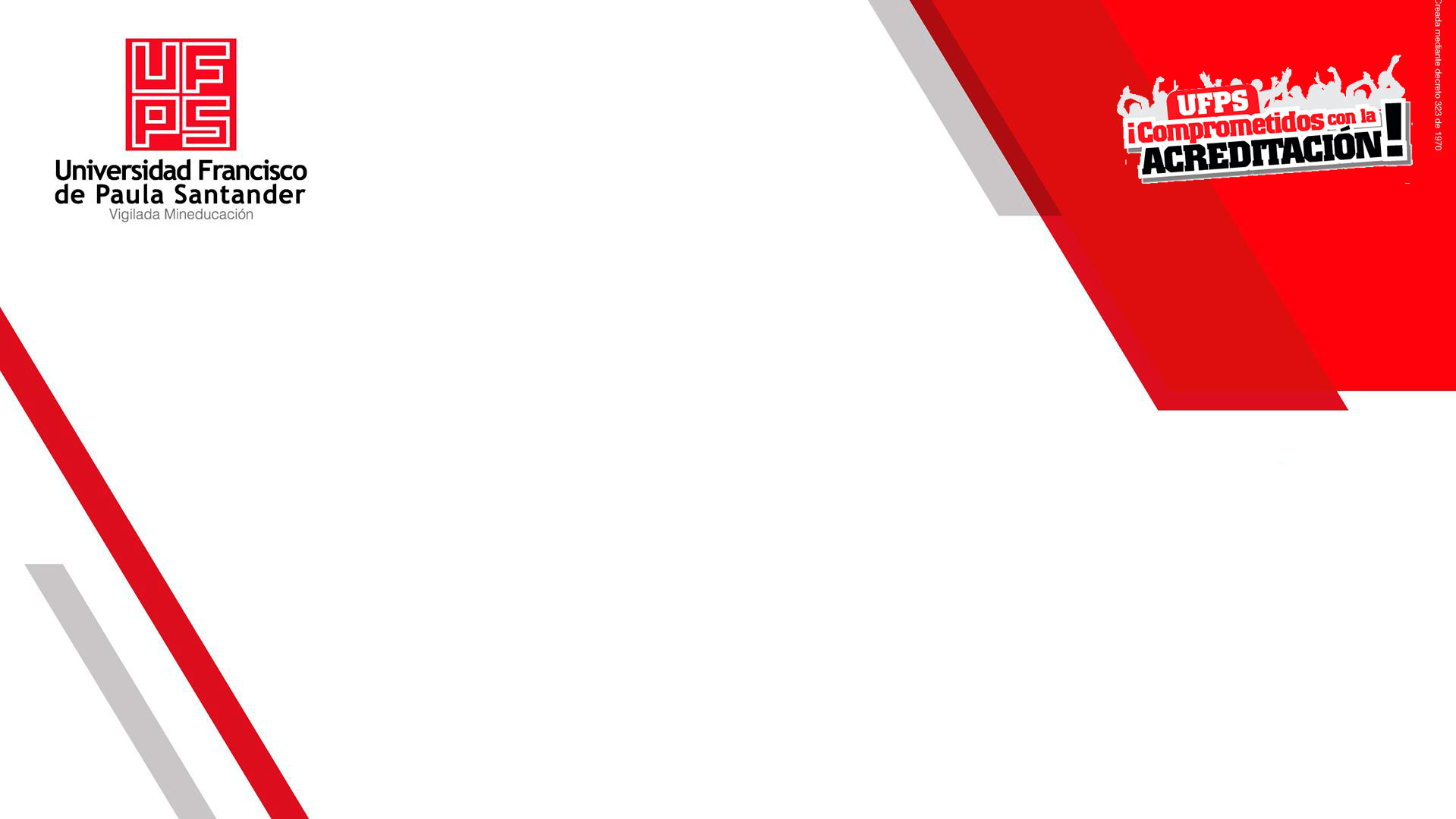 SOCIALIZACIÓN DE RESULTADOS
UNIVERSIDAD FRANCISCO DE PAULA SANTANDER
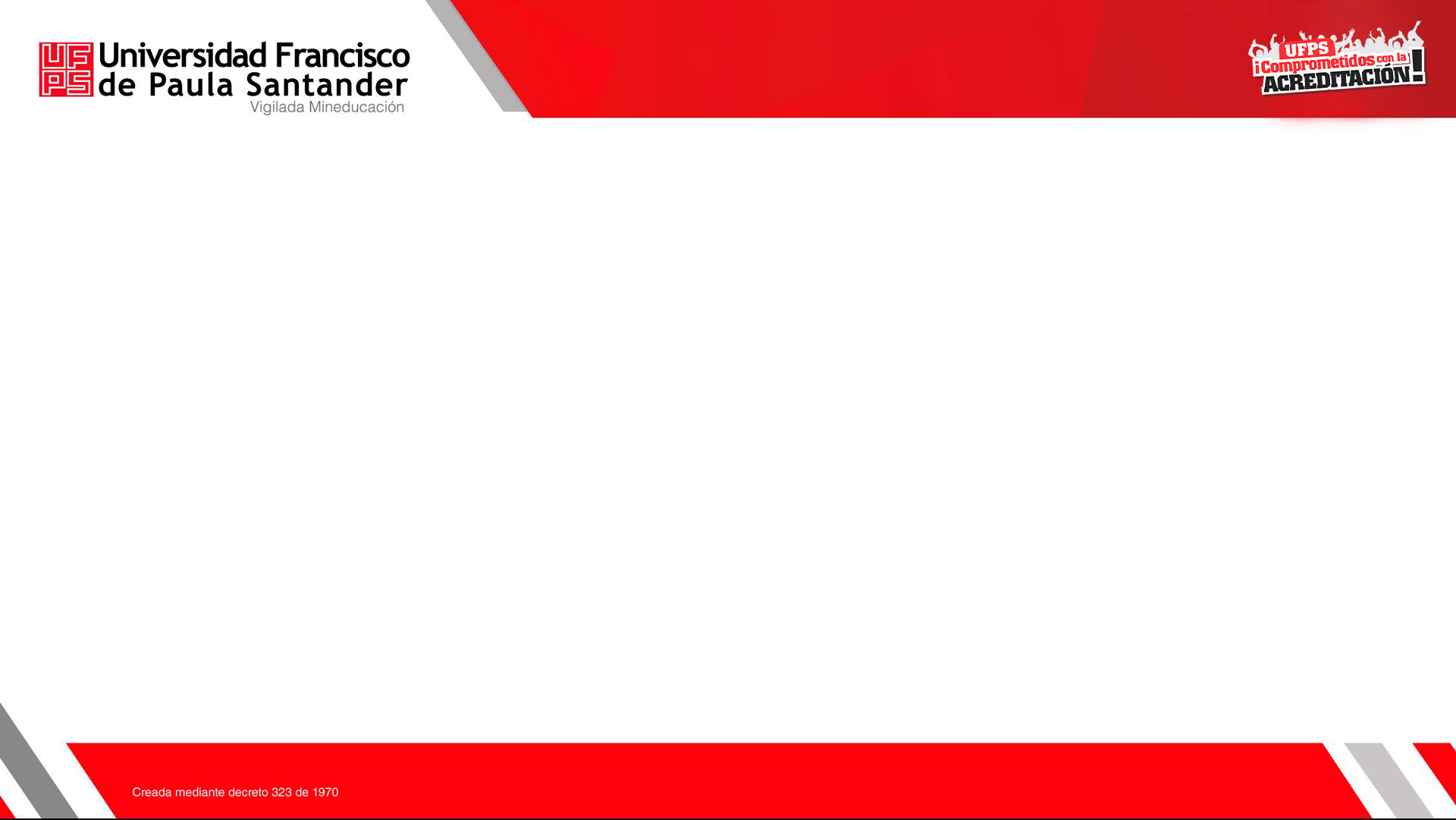 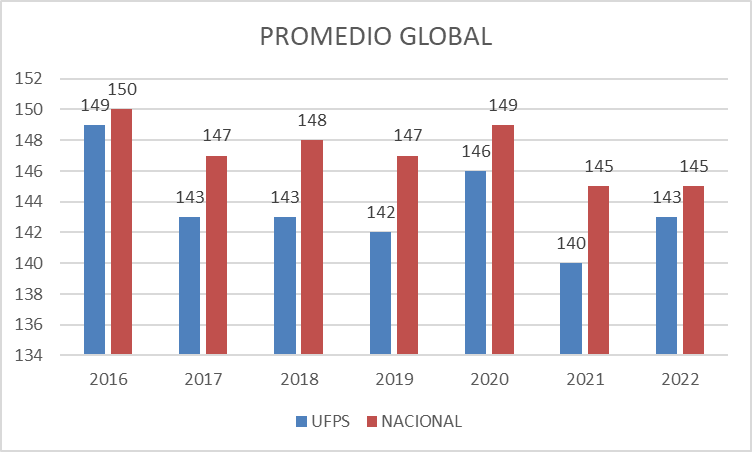 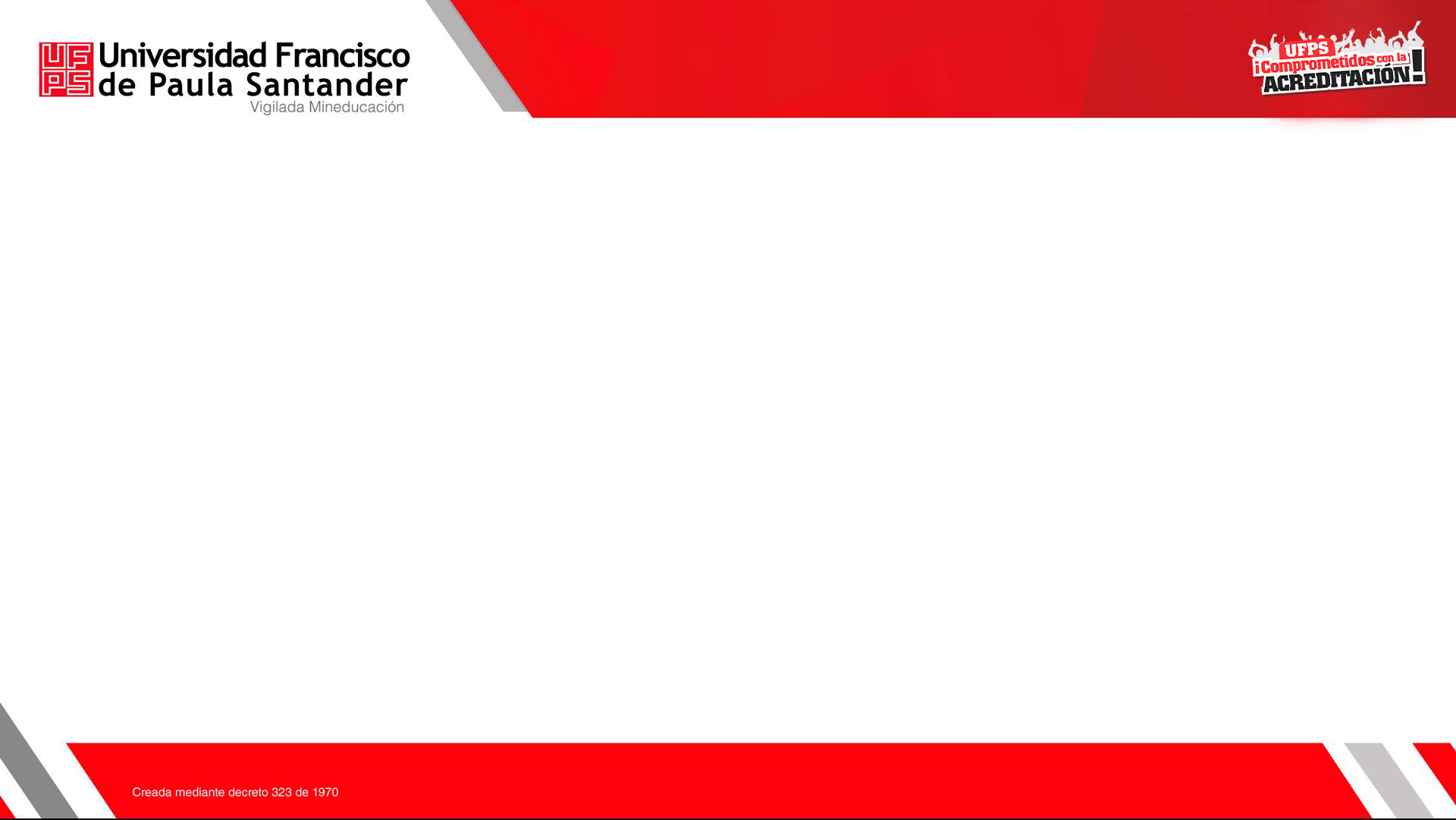 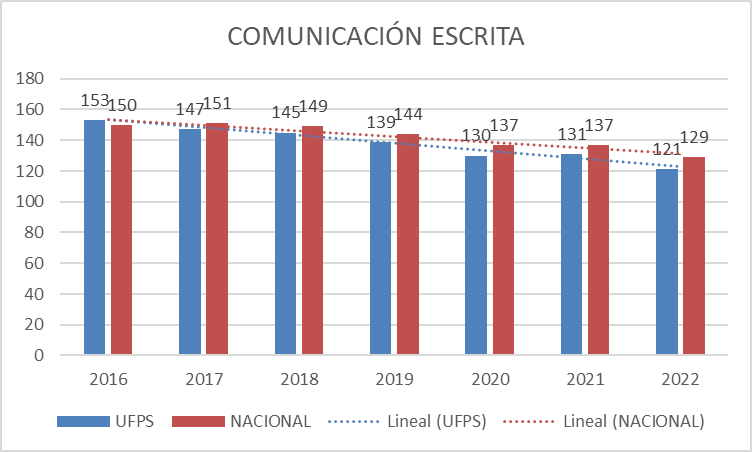 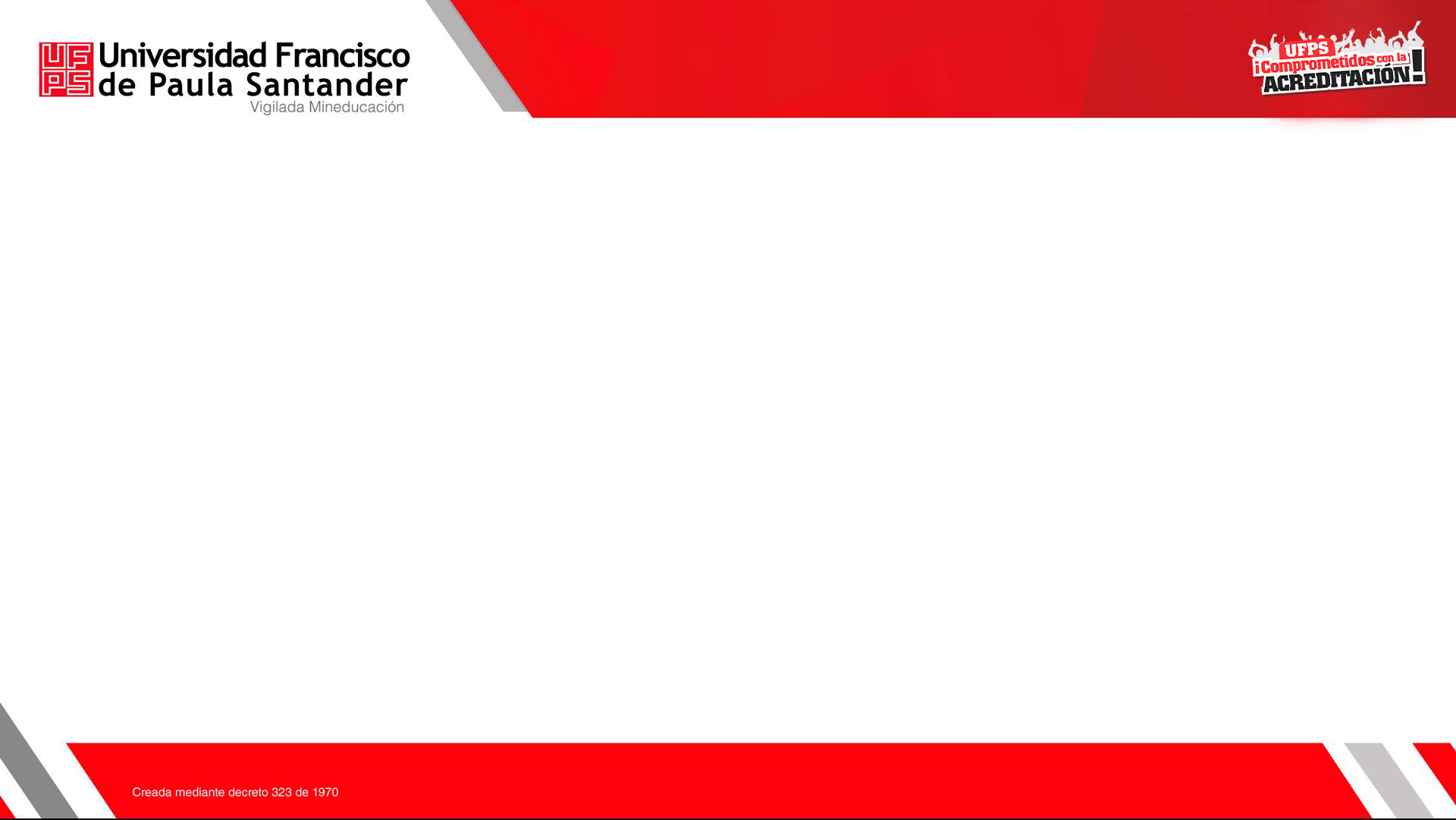 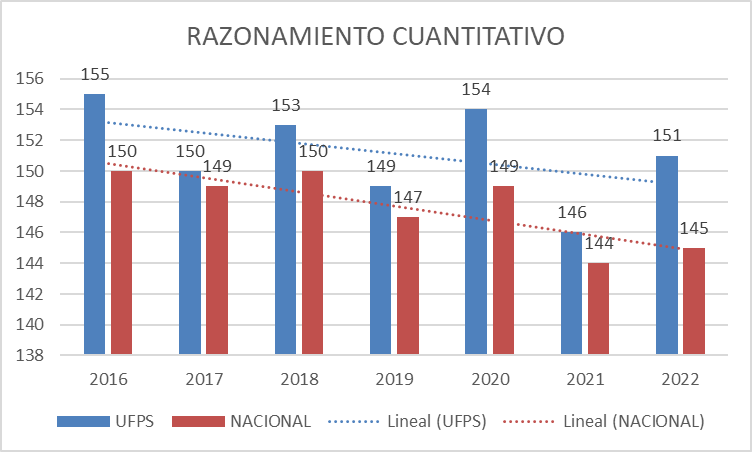 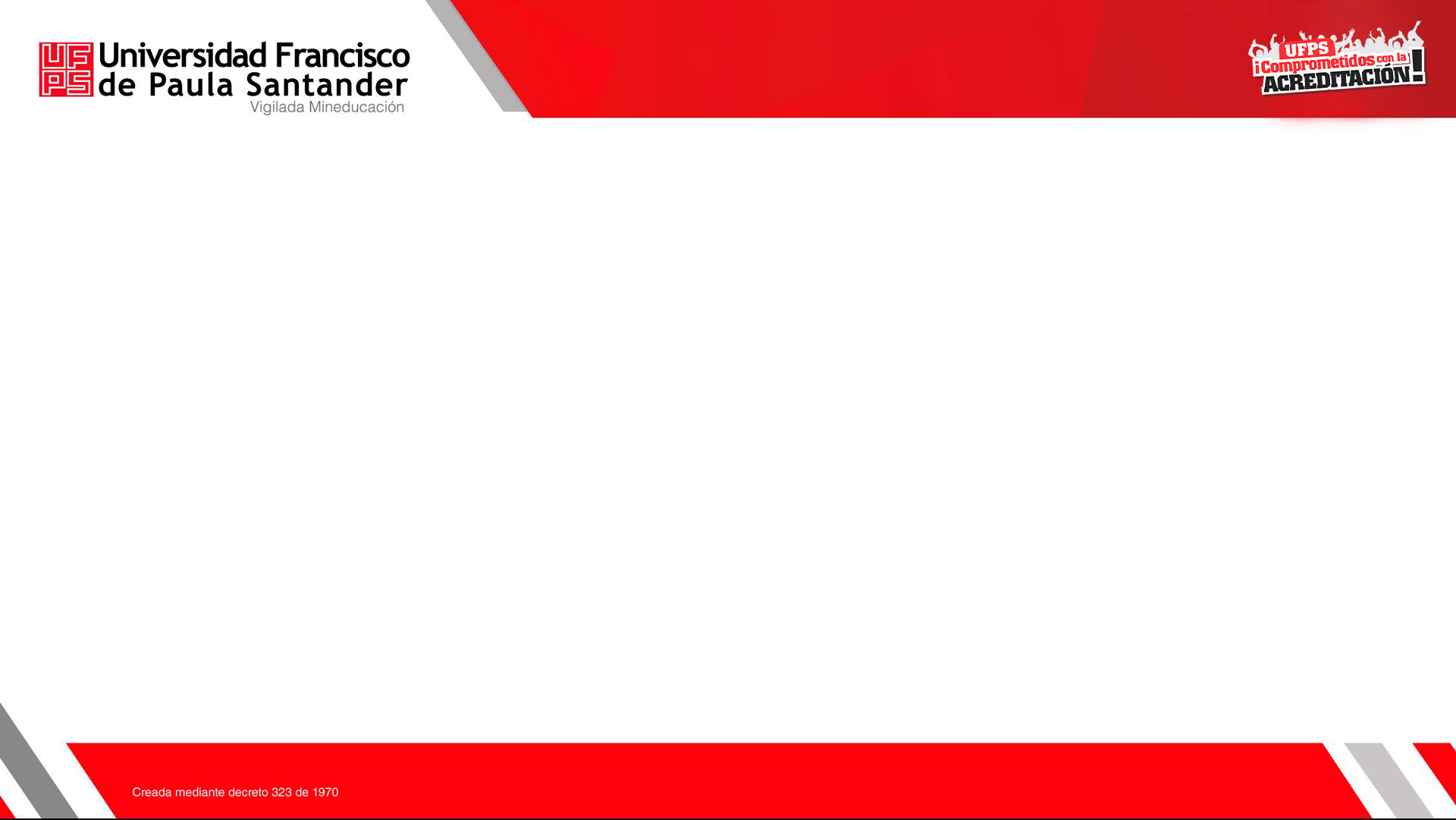 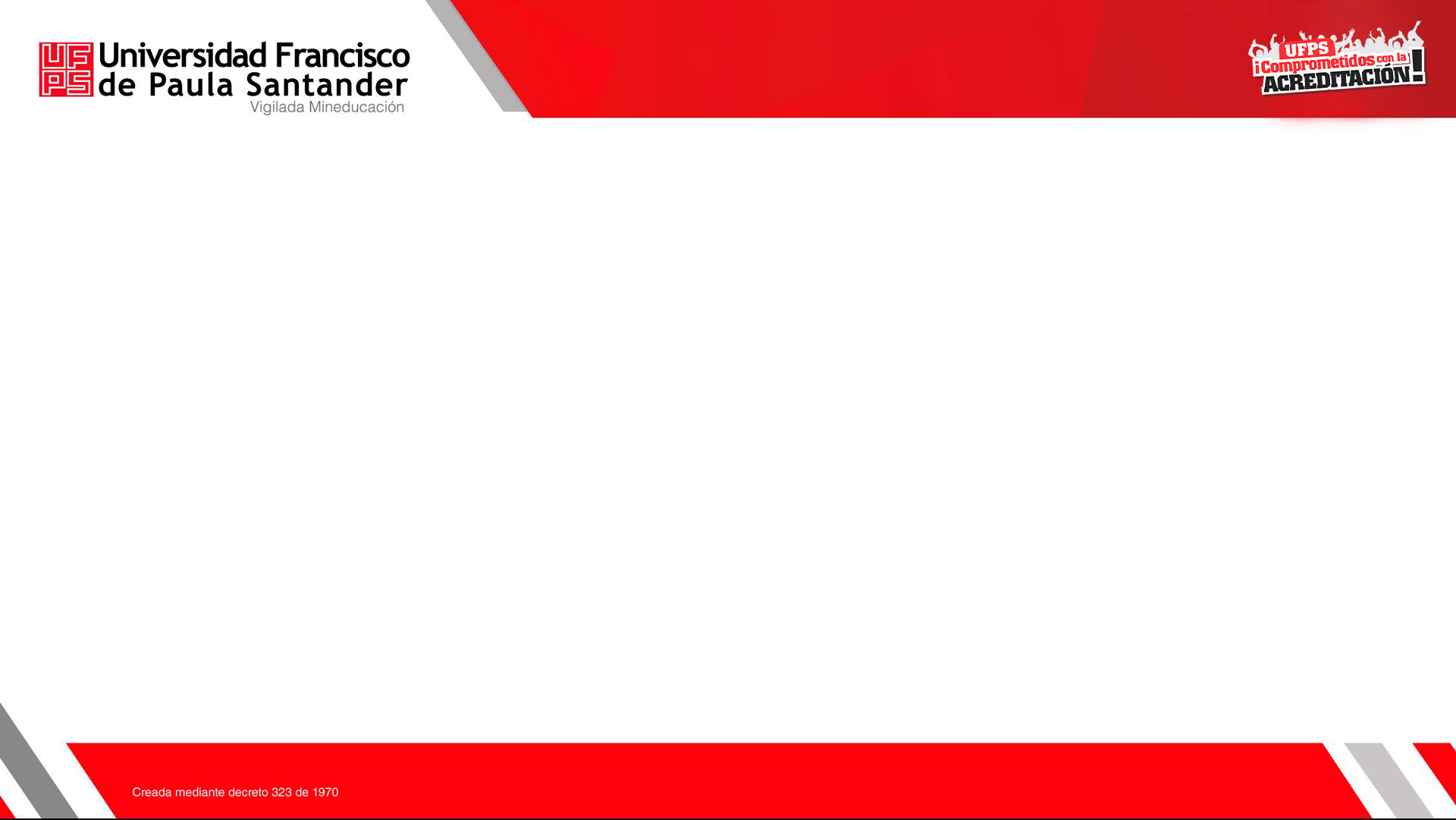 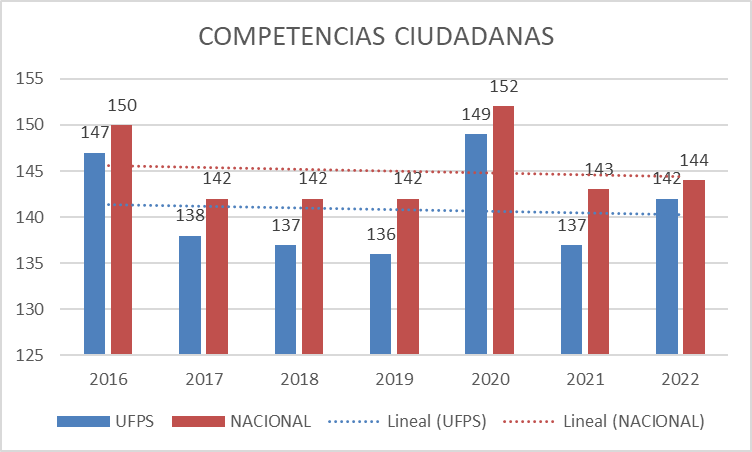 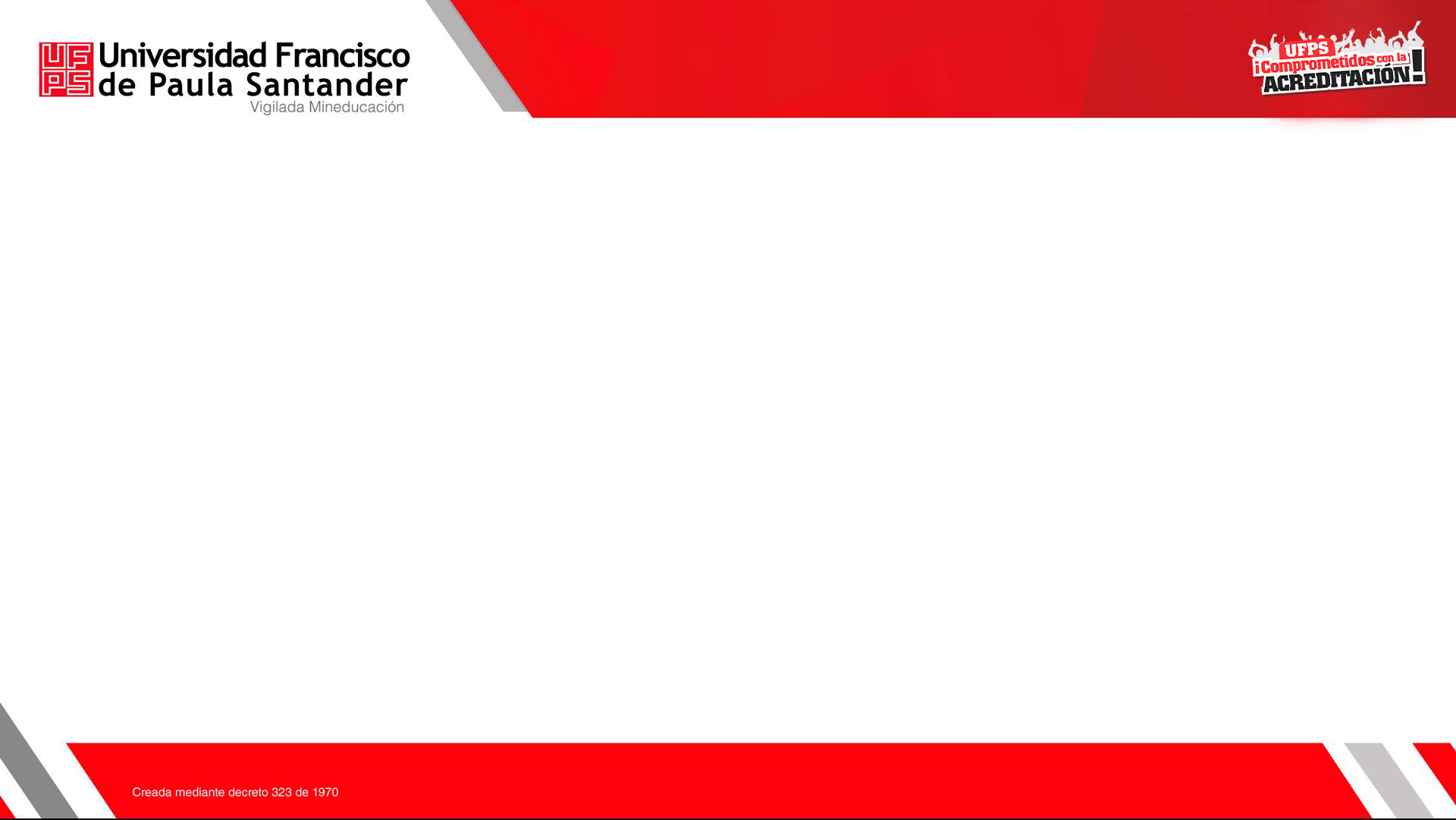 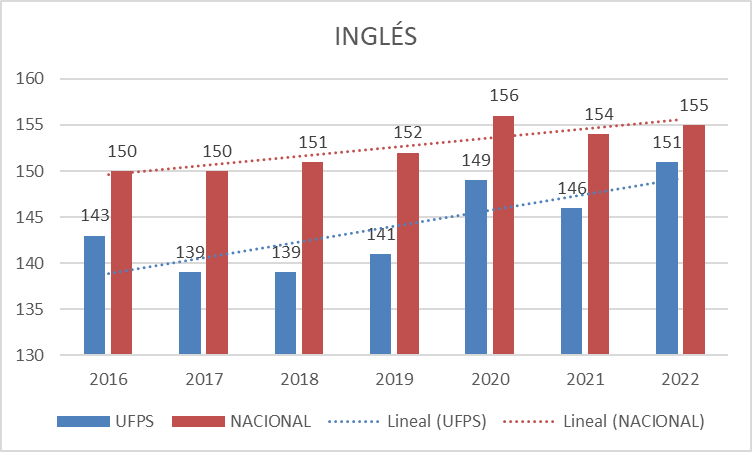 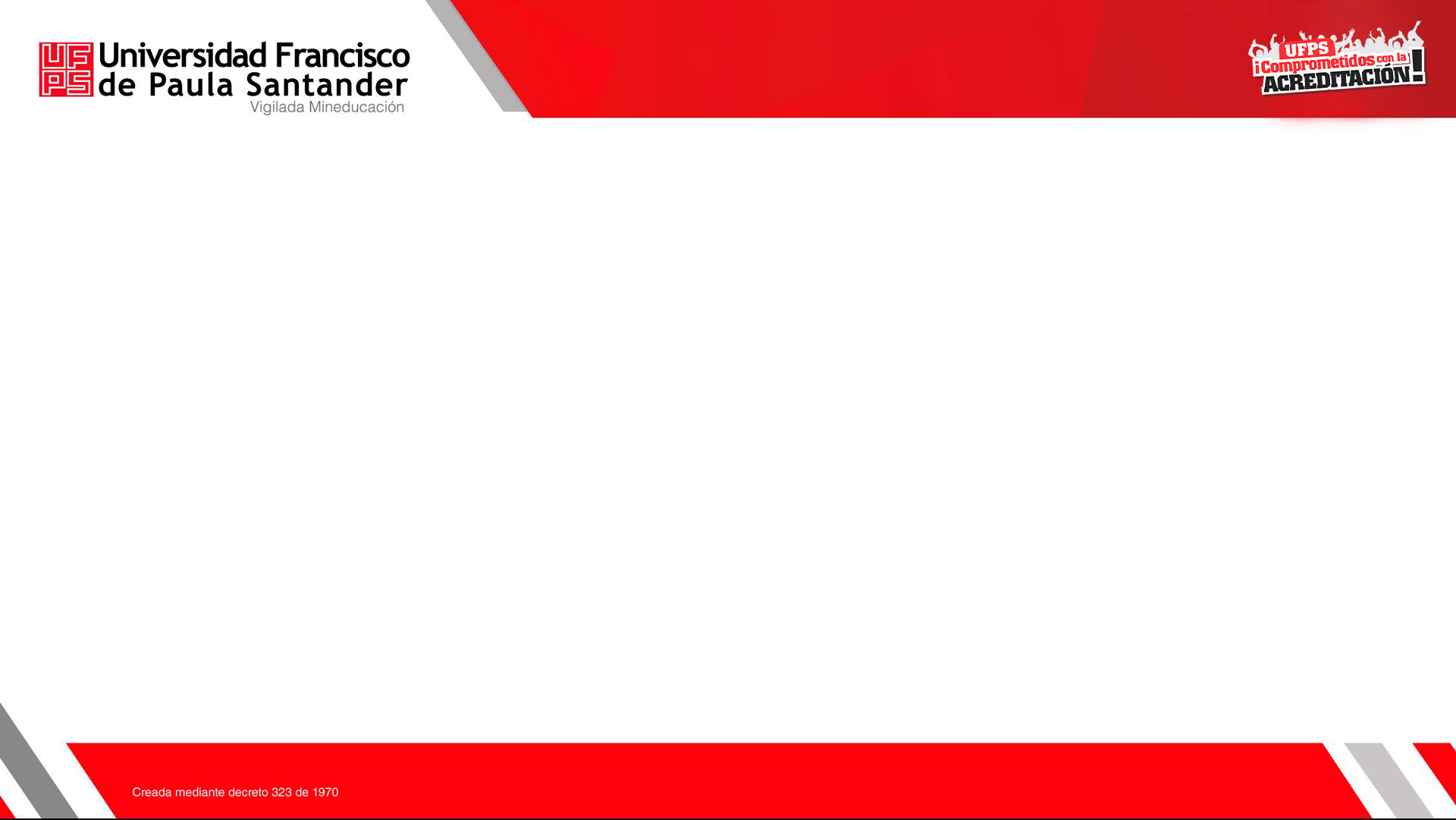 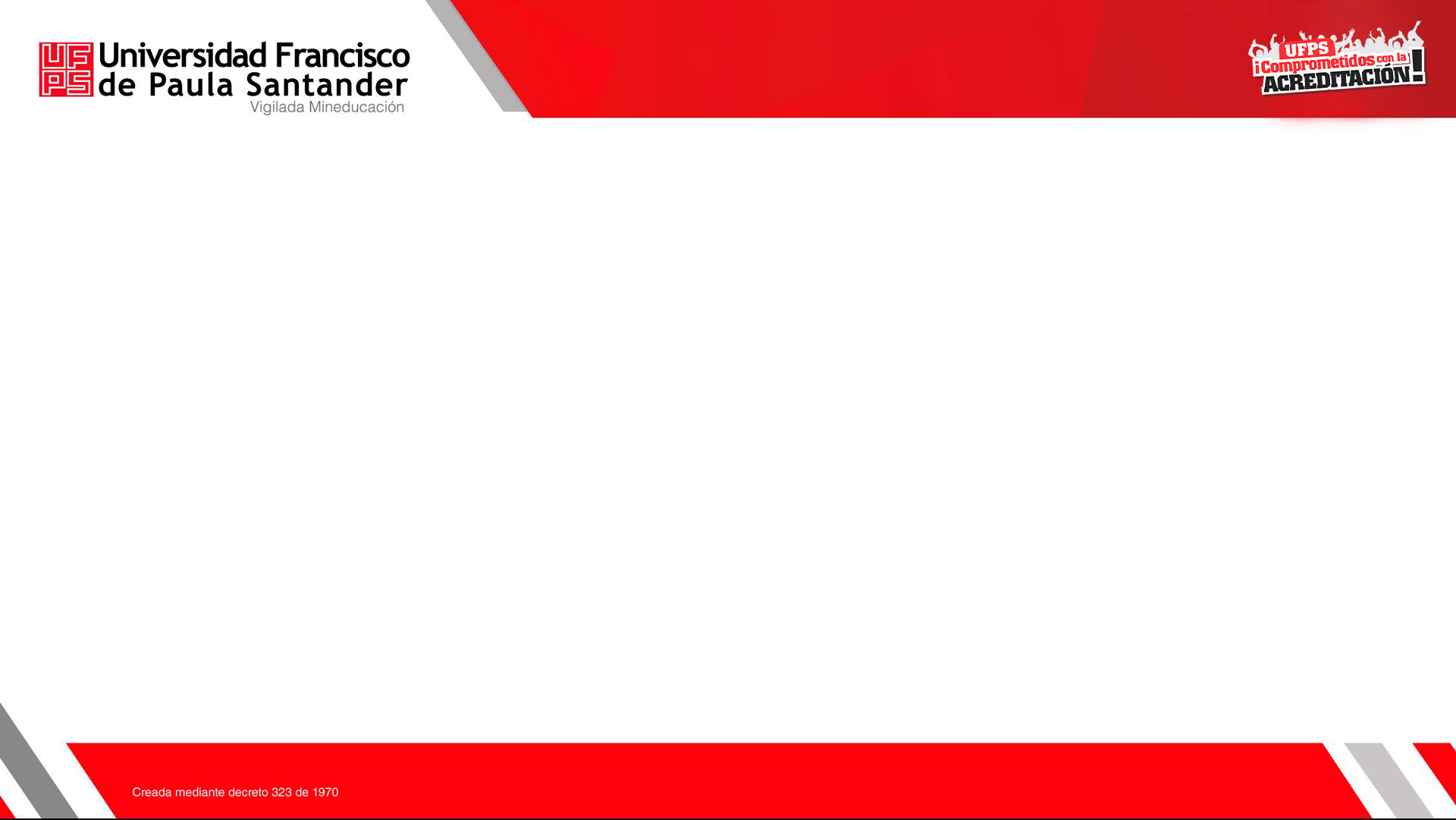